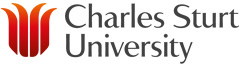 Remote Health using Technology Workshop (RHT 2017) Young, NSW February 9, 2017
Dr Tanmoy Debnath
School of Computing and Mathematics
Faculty of Business, Justice and Behavioural Sciences 
Charles Sturt University Bathurst
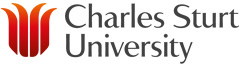 Expertise Related to E-Health Research
Wireless Network Engineering
Telecommunications
Machine Vision
Eye Tracking
Hyper Spectral Imaging 
Data Analysis 

Possible Research Topic

Effect of Ipads/Smart electronic devices on eyes?
Quantitative measurement possible by developing some form of metrics?